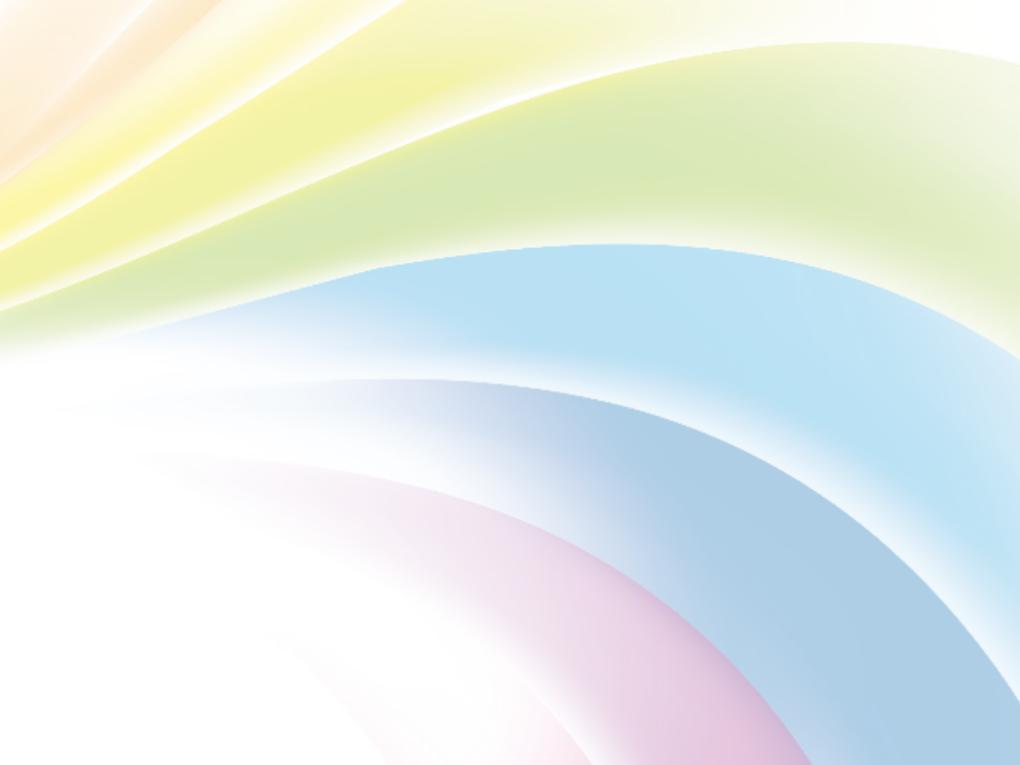 Supporting autistic people to access employment
A Training Development Resource
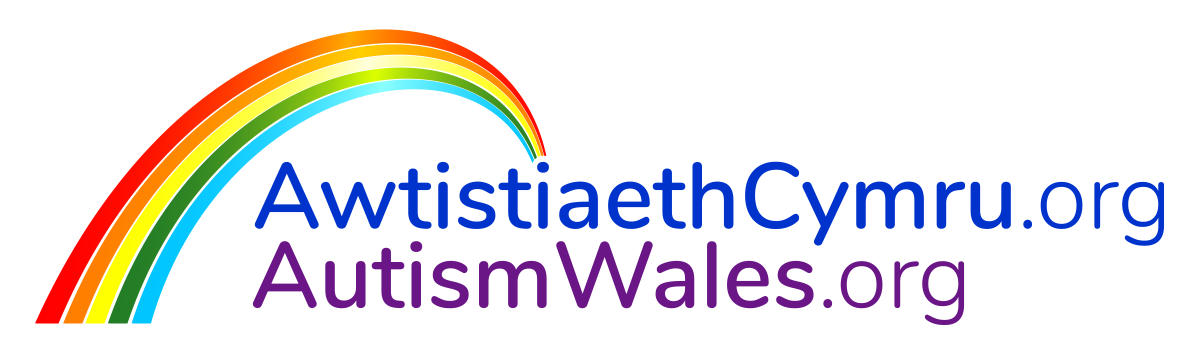 What Is Autism?
Autism is a ‘hidden disability’, this means that it is not easy to recognise when someone has the condition.  If someone has a wristband, card or screensaver on their mobile device this means that they are autistic and want you to know so that you can support them:



Autistic people often have difficulty in accessing community activities, leisure facilities and other services. Everyone having a better understanding of autism has the power to change lives.  The following information is provided to help you to gain a better understanding of autism and suggests ways in which you can support autistic people.

For more information on the ‘Can You See Me?’ scheme, please visit:
AutismWales.org/en/i-am-autistic/resources-for-you/can-you-see-me/
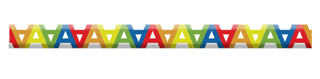 What Is Autism?
Autism is also known by other names, including:
Autism Spectrum Disorder (ASD)
Asperger’s Syndrome
Autistic Spectrum Condition (ASC)
Pervasive Developmental Disorder
What Is Autism?
Autism is a lifelong condition and affects people from all backgrounds
Currently more males than females are diagnosed with autism
It is estimated that 1 in every 100 people in the UK have an Autism Spectrum Disorder (ASD)
Many people are unaware that they are autistic
This is especially true for adults
What Is Autism?
Autistic people have differences in the following areas:
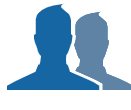 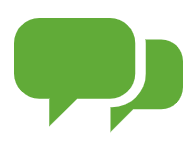 Social Imagination and Flexibility of Thought
Social Communication & Social Interaction
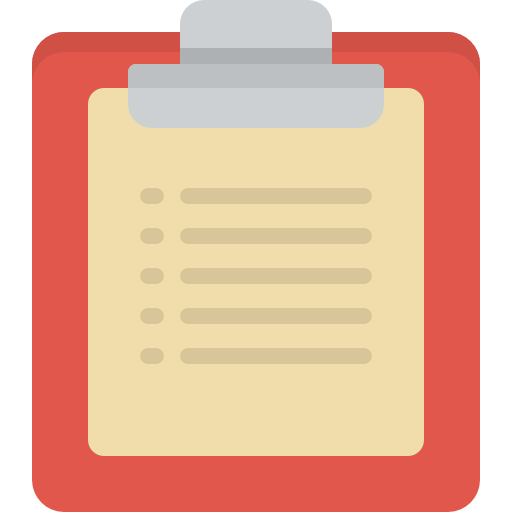 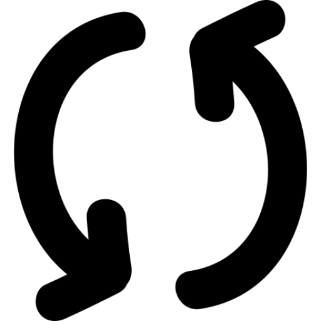 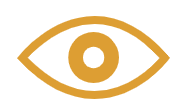 Unusual sensory responses
Restricted, repetitive interests or activities
Restricted, repetitive patterns of behaviour
What Is Autism?
These difficulties may impact on someone's functioning in all areas of life, but the degree to which the individual is affected and the impact this has on daily life varies from one person to another.  Please click on the link below to watch a short  film that follows three autistic people – Amara Tamblyn, Rhiannon Lloyd-Williams and Osian Harries – as they explore what their autism means to them, including: social communication; patterns and routines; sensory experience; and how to make things better.  It also includes the professional voice of Dr Elin Walker Jones, consultant Psychologist.





   
Within this resource we have concentrated on how these difficulties can impact on an individual’s ability to seek, secure  and maintain employment.
To first gain a basic autism awareness please visit: 
AutismWales.org/en/parents-carers/what-is-autism/
Many autistic people are keen to work, and have skills, attributes and knowledge that will benefit employers. It is said that many traits associated with the autistic traits can be of benefit to the workplace, but some autistic people may need additional support to secure suitable employment.
What Is Autism?
Many autistic people have:
You should consider the difficulties autistic people may experience in the following areas:

Meetings and appointments
Specific work issues
Defining employment essentials and preferences
The job search
Applying for jobs
Job interviews

and offer ideas of what may help with these issues.  By increasing your awareness, adapting your communication and introducing structure you can support an autistic person to fulfil their employment potential.

A series of tools to accompany this resource can be found at AutismWales.org/en/employment/i-support-autistic-people-seeking-employment/ Further resources are also available at 
AutismWales.org/en/education/i-am-a-work-based-learning-provider/
Meetings and appointments
Meetings and appointments continued…
[Speaker Notes: Should we highlight special interests and those autistic people that have secured a career from their special interests- Temple Grandin, Chris Packham. Could also include links to TED & BBC:
https://www.ted.com/speakers/temple_grandin
https://www.bbc.co.uk/programmes/b09b1zbb#:~:text=For%20most%20of%20his%20life%2C%20broadcaster%20and%20naturalist,by%20his%20own%20admission%2C%20%27a%20little%20bit%20weird%27.]
Autism specific work issues to consider
Defining employment essentials and preferences
[Speaker Notes: Special Interests- Add links to Temple Grandin and Chris Packham]
The job search
Applying for jobs
Job interviews
Job interviews continued…….
Finally…
For some autistic people, understanding colleagues and a supportive manager can provide enough support to enable the them to 
manage and enjoy their employment. 

For others, more structured support will be needed, either during the induction period or as an ongoing support mechanism.

Others may only need support at difficult times.

Thank you for taking the time to develop your autism awareness. 

Don’t forget to access the certification scheme at AutismWales.org
Further Information
For information on the SIGNS of autism, please visit:
AutismWales.org/en/community-services/i-work-with-young-people-adults-in-health-social-care/clinicians-toolkit-adults/
Further information and links to other resources can be found at:
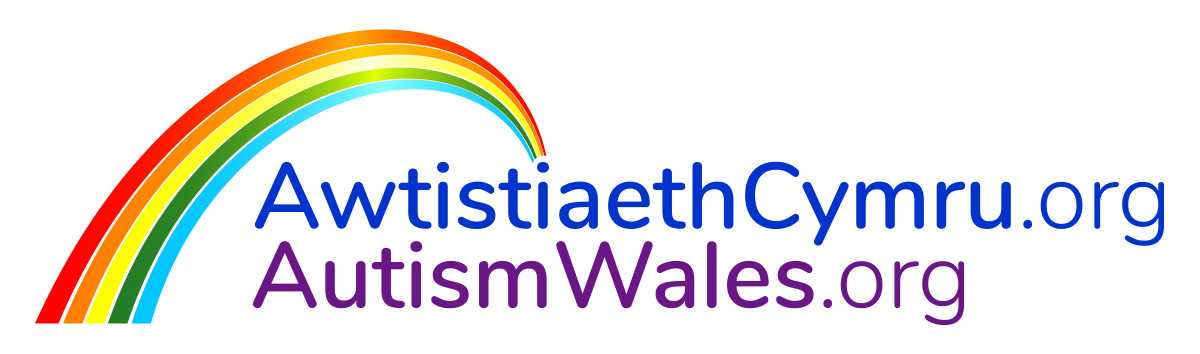 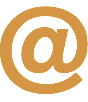 or email enquiries to AutismWales@WLGA.gov.uk
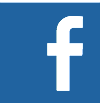 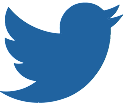 AutismWales
@AutismWales